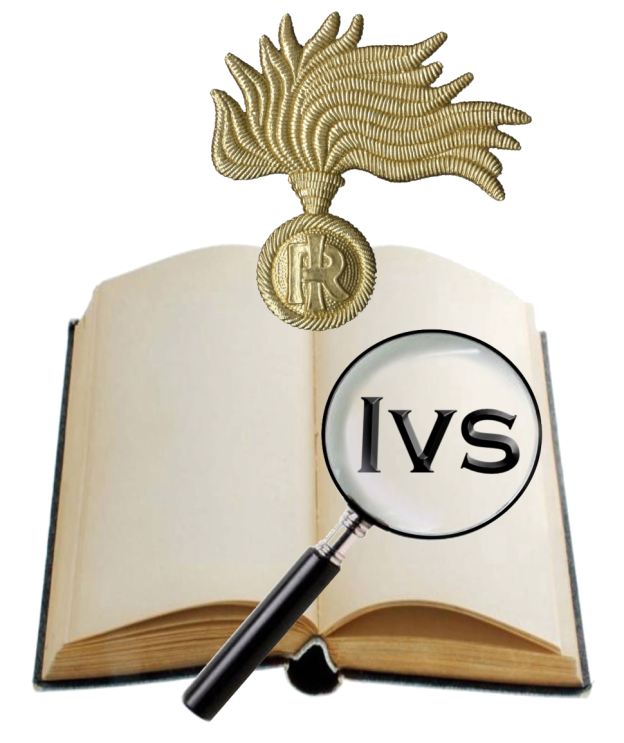 Istituto Superiore di Tecniche Investigative dell’Arma dei Carabinieri
Relazione tenuta presso l’ Ordine degli Avvocati
Torino, 12 maggio 2012
L ‘ INTERVISTA COGNITIVA
P.E.A.C.E.


Capitano Biagio Fabrizio Carillo ufficiale addetto ufficio addestramento e studi dell’Istituto Superiore di tecniche investigative dell’Arma dei Carabinieri
2
efficace tecnica sviluppata all’inizio degli anni ottanta da Geiselman e Fisher 

scopo migliorare l’accuratezza  completezza resoconti testimoniali
3
cardine dell’intervista cognitiva consiste nel ricercare strategie di recupero del ricordo guidato 

scopo è migliorare quella parte della memoria a lungo termine organizzata in episodi specifici
4
Differenza ricordo / memoria
5
Dopo aver esaminato le modalità con le quali è possibile facilitare la testimonianza
saranno illustrate le tecniche per ottenere le migliori informazioni che il testimone è in grado di fornire
6
Presentazione 

Si accoglie il teste, si cerca di stabilire un rapporto sereno e di fiducia informandolo sulle modalità su cui si baserà l’intervista
7
Tecniche di recupero guidato 

L’intervistatore presenta sinteticamente tali tecniche e incoraggia il teste ad usarle nei momenti di maggiore difficoltà.
8
Gli effetti positivi variano in relazione al tipo di evento da rievocare, 
maggiormente efficace sembra essere nella rievocazione di eventi con una struttura non prevedibile e con una serie di azioni che si susseguono velocemente
9
può essere usata solo con intervistati che accettino di cooperare 

richiede più tempo dell’intervista standard e buone capacità cognitive dell’intervistatore, in termini di memoria, attenzione e flessibilità
10
Intervistatore deve :
Ascolto attivo 
Ascolto partecipante
Creare condizioni empatia 
Pazienza
11
L’intervista cognitiva si basa su due principi
12
a) Il ricordo è composto da numerosi elementi e l’efficacia di una tecnica di rievocazione dipende dal grado in cui gli elementi del contesto ricreato da tale tecnica sono strutturalmente simili a quelli del ricordo da recuperare
13
b) Esistono diverse vie per raggiungere il ricordo dell’evento:
   le informazioni che non sono recuperabili attraverso un certo percorso di rievocazione possono diventare tali attraverso un’altra strada
14
L’ I.C. prevede quattro componenti:

Ricostruzione ambientale del contesto e dello stato psicologico vissuto al momento dell’evento

Richiesta di riferire qualsiasi dettaglio si ricordi dell’evento (come in quella strutturata)
15
La rievocazione libera dell’evento da punti diversi di partenza

La richiesta di raccontare il fatto cambiando prospettiva
16
Vi è stata inserita un’ulteriore strategia cognitiva: l’attivazione di immagini mentali specifiche dell’evento, nonché strategie relazionali per favorire il rapporto intervistatore-intervistato e minimizzarne lo stato ansioso
17
FASI
18
1. Primo racconto libero necessario per la costruzione del rapporto con l’intervistato. Richiesta di riferire tutto ciò che ricorda senza tirare ad indovinare
19
2. Intervento dell’intervistatore per aiutare solo con domande aperte alla ricostruzione mentale da parte del testimone del luogo in cui fu commesso il reato e di ciò che egli faceva e pensava prima che accadesse il fatto
20
3. Secondo racconto facilitare la narrazione, da parte dell’intervistato, nel modo che gli è più congeniale, di ciò che si ricorda, senza essere mai interrotto
21
4. Richiesta all’intervistato di formarsi immagini specifiche (I.C.R.)
22
5. Formulazione da parte dell’intervistatore di domande relative all’immagine creata
23
6. Ulteriori narrazioni cambiando prospettiva partendo da momenti diversi (ad es. dalla fine dall’inizio, dal mezzo) e da diversi punti di vista (ad es. il fatto visto da un altro soggetto) o da un evento particolarmente saliente.
24
L’impiego elettivo dell’I.C. riguarda i casi di reati gravi dalle dinamiche complesse (omicidi, rapine, violenze sessuali, gravi incidenti, strage, attentati di vario tipo, sequestri di persona, ecc.) dove è importante reperire dai testimoni oculari anche i più piccoli dettagli, soprattutto se sussistono  problemi legati al recupero mnestico.
25
La percentuale di risposte corrette ottenuta con l’I.C. è in media del 58% in più rispetto a quella ottenuta con un’intervista standard. Inoltre non si è riscontrato un aumento significativo delle informazioni errate e delle confabulazioni. 
La percentuale media dell’accuratezza è circa del 90%
26
L’INTERVISTA CONTESTUALIZZATA
27
Questa tecnica presuppone che l’intervistato sia riportato sul luogo dell’evento in un tempo successivo al fine di aiutarlo nel ricordo dei fatti. 
E’ una specie di intervista cognitiva con sopralluogo (è diversa dall’esperimento giudiziario)
28
Durante l’attività investigativa può essere necessario intervistare un possibile testimone non su un episodio specifico, ma su un periodo di tempo molto ampio che può coprire mesi o anni:
Vittime di sequestri di persona
Testimoni di giustizia
Vittime di sette
29
Rappresentazione dei fattori cognitivi e meta-cognitivi che possono influire sulle diverse fasi del processo testimoniale.*
*Guglielmo Gulotta, Breviario di Psicologia Investigativa, Giuffrè Editore, Milano, 2008
46
Rappresentazione dei fattori cognitivi e meta-cognitivi che possono influire sulle diverse fasi del processo testimoniale.*
45
*Guglielmo Gulotta, Breviario di Psicologia Investigativa, Giuffrè Editore, Milano, 2008
Rappresentazione dei fattori cognitivi e meta-cognitivi che possono influire sulle diverse fasi del processo testimoniale.*
44
*Guglielmo Gulotta, Breviario di Psicologia Investigativa, Giuffrè Editore, Milano, 2008
Rappresentazione dei fattori cognitivi e meta-cognitivi che possono influire sulle diverse fasi del processo testimoniale.*
43
*Guglielmo Gulotta, Breviario di Psicologia Investigativa, Giuffrè Editore, Milano, 2008
Rappresentazione dei fattori cognitivi e meta-cognitivi che possono influire sulle diverse fasi del processo testimoniale.*
42
*Guglielmo Gulotta, Breviario di Psicologia Investigativa, Giuffrè Editore, Milano, 2008
Rappresentazione dei fattori cognitivi e meta-cognitivi che possono influire sulle diverse fasi del processo testimoniale.*
41
*Guglielmo Gulotta, Breviario di Psicologia Investigativa, Giuffrè Editore, Milano, 2008
50
I sintomi della menzogna*
Legenda: ↑:aumento; ↓:diminuzione; ●: presenza; ○:assenza; **risultati controversi: il parametro varia a seconda della situazione             in cui si trova il soggetto
*Guglielmo Gulotta, Breviario di Psicologia Investigativa, Giuffrè Editore, Milano, 2008
51
I sintomi della menzogna*
Legenda: ↑:aumento; ↓:diminuzione; ●: presenza; ○:assenza
*Guglielmo Gulotta, Breviario di Psicologia Investigativa, Giuffrè Editore, Milano, 2008
ACQUISIZIONE DELLE INFORMAZIONI
B) INTUITIVO
A) ESPLORATIVO
C) EMOTIVO
ELABORAZIONE 
DELLE INFORMAZIONI
D) RIFLESSIVO
15
1/4
69
53
I sintomi della menzogna*
Legenda: ↑:aumento; ↓:diminuzione; ●: presenza; ○:assenza; *R.M. criteri tratti dal Reality Monitoring; *CBCA: criteri tratti dal CBCA
*Guglielmo Gulotta, Breviario di Psicologia Investigativa, Giuffrè Editore, Milano, 2008
52
I sintomi della menzogna*
Legenda: ↑:aumento; ↓:diminuzione; ●: presenza; ○:assenza; **risultati controversi: il parametro varia a seconda della situazione             in cui si trova il soggetto
*Guglielmo Gulotta, Breviario di Psicologia Investigativa, Giuffrè Editore, Milano, 2008
F i n e
42